Presentation on the topic:«National turkish costume»
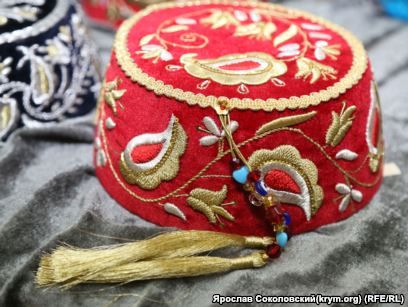 Her head was covered with at cap or from the XVII century and a veil.
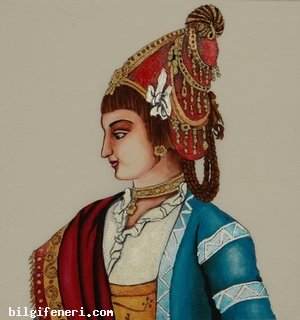 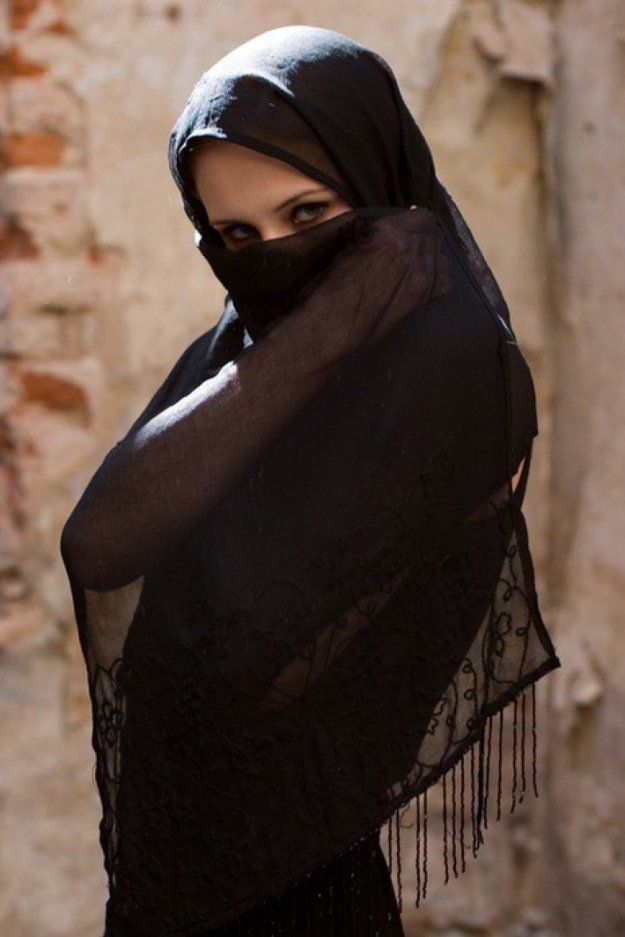 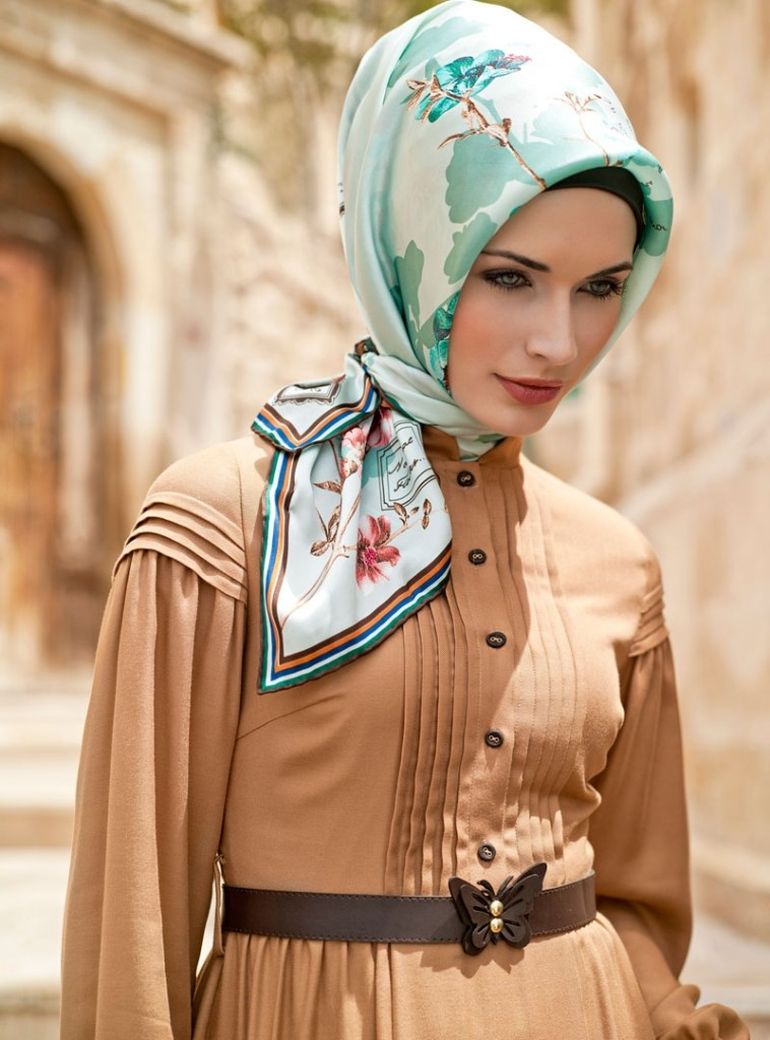 Greet,Armenian,Jewish,Hamgarian could wear a fustanella skirt? Loose pants made of blue fabrics and tie their heads with satin(for Creet women) or lether(for American women) handderchiefs.
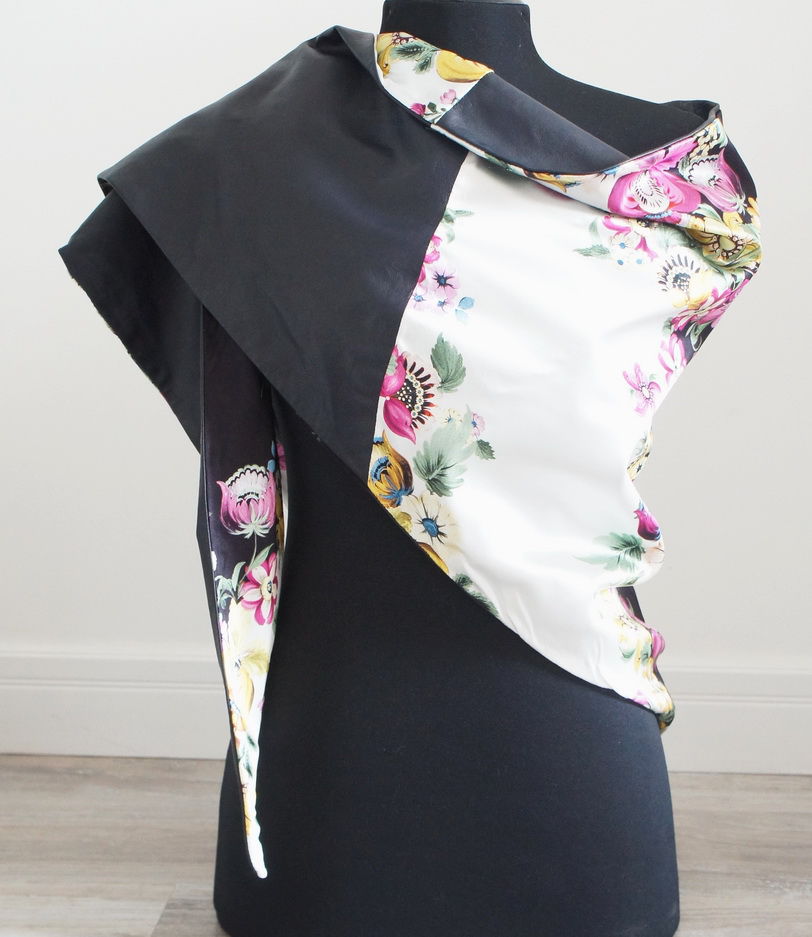 Time went, costumes were ehanged. Some elements have been preserved? Preserving thus thir original, others have disappeared alt.
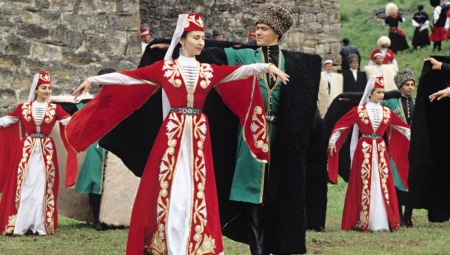 Thanks for attention.